UTILIZING MODEL-BASED SYSTEMS ENGINEERING TO MODEL DATA PROCESSING IN NASA SPACE MISSIONS
21st Annual Arizona Space Grant Consortium Symposium
The University of Arizona, Tucson, AZ
April 21, 2012
Gladys C. Amaya, UA Department of Systems and Industrial Engineering

Mentor:  Dr. Roberto Furfaro, SPOC Systems Engineer, UA Department of Systems and Industrial Engineering
Presentation Outline
Mission Background
Science Processing & Operations Center (SPOC) Overview
Model-base systems engineering (MBSE)
MBSE at the SPOC
Results
Aspirations
Mission Objective and Background
NASA's New Frontiers Program
Spacecraft to be launched to asteroid, RQ36 in 2016 
Utilize robotic arm to pluck samples 
First U.S. mission to carry samples from an asteroid back to Earth
Samples to be analyzed by science groups
Reference: NASA Website: http://www.nasa.gov/topics/solarsystem/features/osiris-rex.html
Science Processing & Operations Center (SPOC)
Located at The University of Arizona’s Lunar and Planetary Lab
Working in conjunction with 
NASA Goddard Space Flight Center
Lockheed Martin
New approach to Systems Engineering
NASA space mission challenges
Establishing mission requirements
Establishing communication/data paths across multiple teams
Identifying risks and issues associated with time and resources
Model-based systems engineering (MBSE)
Expedites the completion of tasks while reducing time and error
Integrated design of the mission
[Speaker Notes: Traceability]
Model-based systems engineering
The formalized application of modeling to 
Support system requirements
Design
Analysis
Verification and Validation activities 
Beginning in the conceptual design phase and continuing throughout development and later life cycle phases
Reference: INCOSE-TP-2004-004-02, Version 2.03, September 2007
MBSE at the SPOC
Layered approach to development
Integrated requirements management
Executable behavior models
Architecture development tools 
subsystems and components 
Validation and Verification (simulation)
 highlights gaps and missing functions 
Comprehensive system documentation
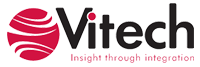 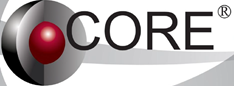 Reference: http://www.vitechcorp.com/products/core.shtml
[Speaker Notes: Integrated requirements management ensure that you capture customer needs accurately 
Fully executable behavior models help you unlock elegant functionality 
Architecture development tools guide you swiftly to subsystems and components 
Validation and Verification (simulation) highlights gaps and missing functions 
Comprehensive system documentation ensures you deliver a complete solution with a clear message

Easy to use Parsers help you get information into the model quickly so you can build the solution correctly the first time. Reduce rework by verifying you’ve secured the right requirements early. 
Simple Model Construction gives new users a flexible way to visualize the interactions between requirements, functions, and components so you can always keep your focus. 
Multiple Modeling Notations help you evaluate the system through a variety of integrated graphical views: hierarchies, functional flow and enhanced functional flows, N2, IDEF0, and physical block. Change one diagram and see the update reflected on all impacted views. 
Automated Document Creation helps you generate formal documentation, including DoDAF 2.0 views, instantly from the system definition database.]
SPOC Structure
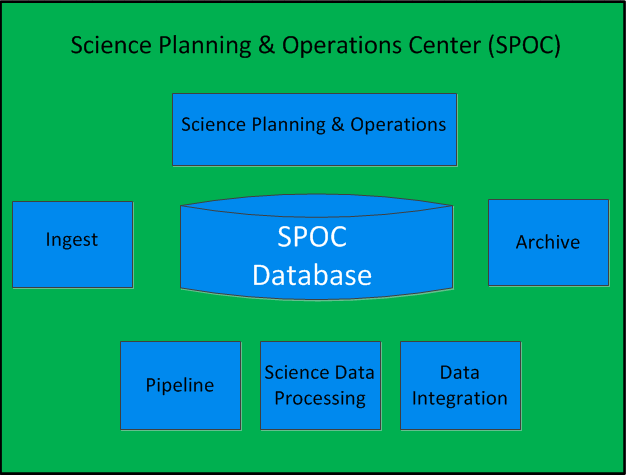 Instrument Telemetry
Sample Analysis Data
Science Data Products
Operational Interface Agreements (OIAs)
OIAs are signed receivable/deliverable items between teams and subteams of the operations system that represent necessary products to perform operational processes
Goal create and manage OIAs using CORE
So far we have about 300 OIAs total
SPOC Structure
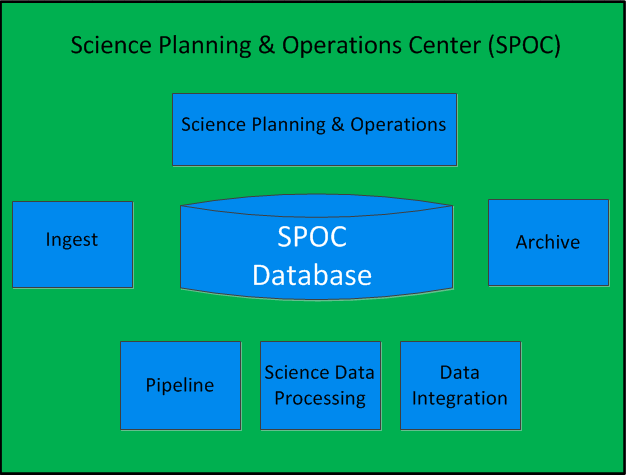 Instrument Telemetry
Sample Analysis Data
Science Data Products
Physical-Block Diagram
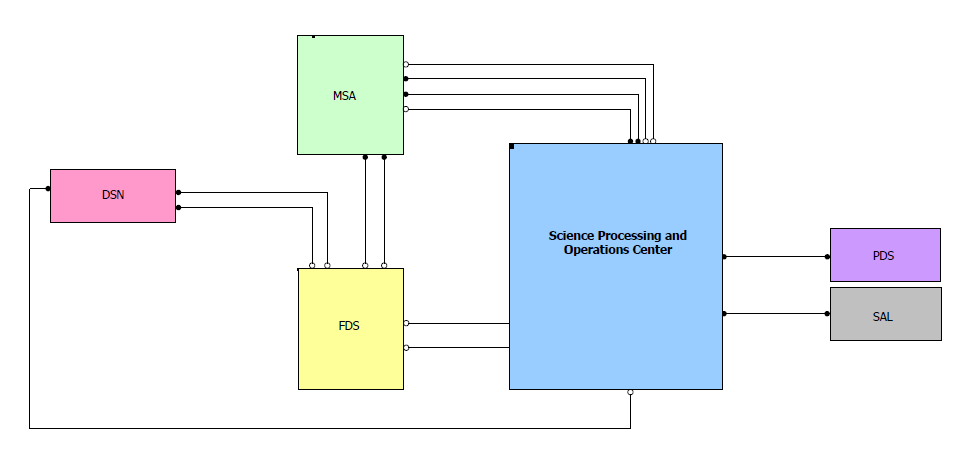 Science Data Products
Science Data Products
Physical-Block Diagram - Nodes
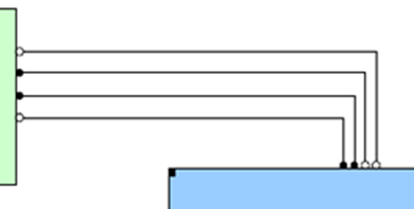 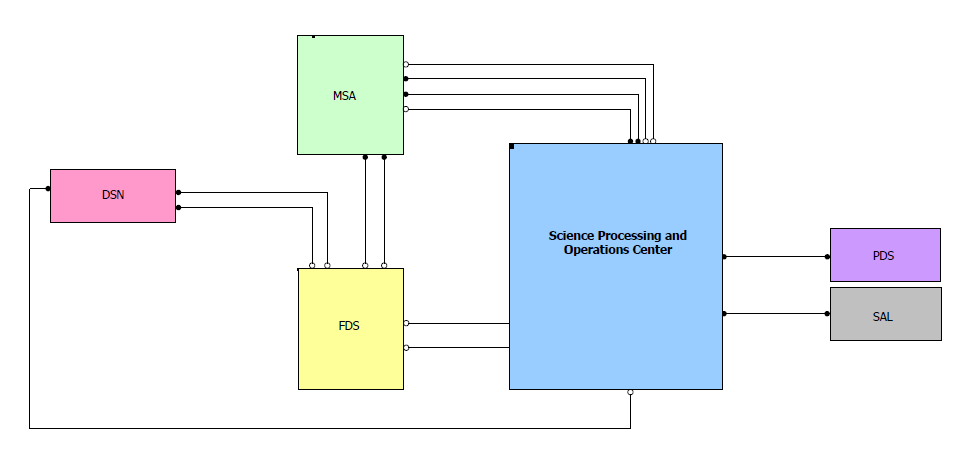 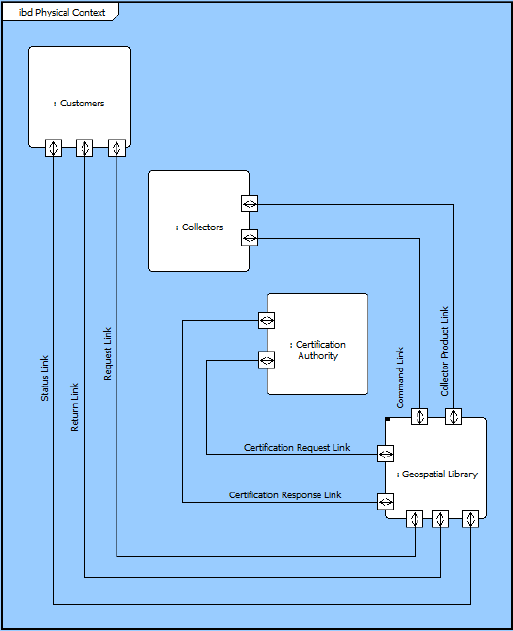 Flow Internal Block Diagram
Reference: http://www.vitechcorp.com/products/core.shtml
Requirements Hierarchy
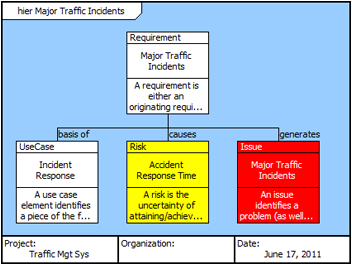 Reference: http://www.vitechcorp.com/products/core.shtml
Integrated Requirements Management
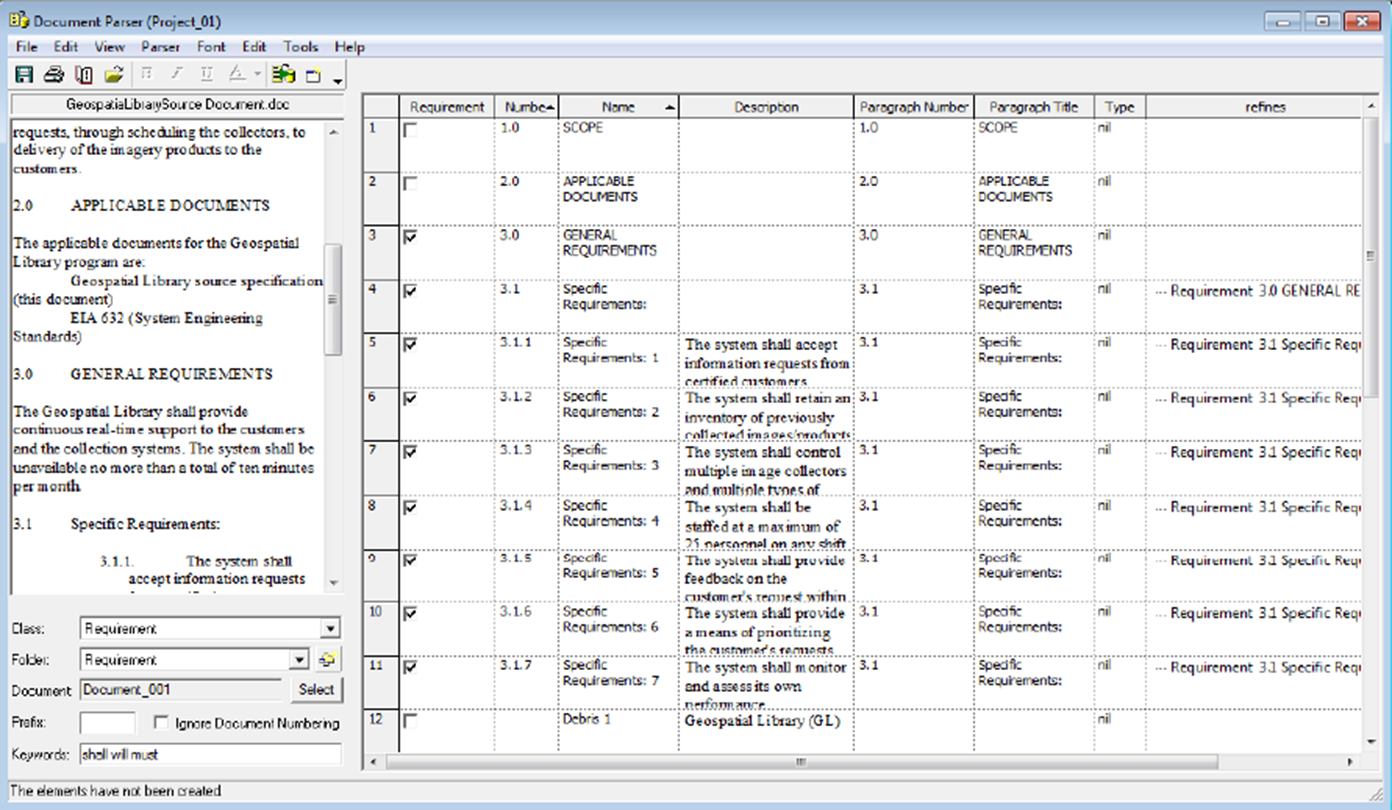 Reference: http://www.vitechcorp.com/products/core.shtml
Migrating Requirements
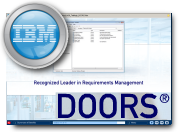 Requirements and links exported to DOORS using CSV (excel) files
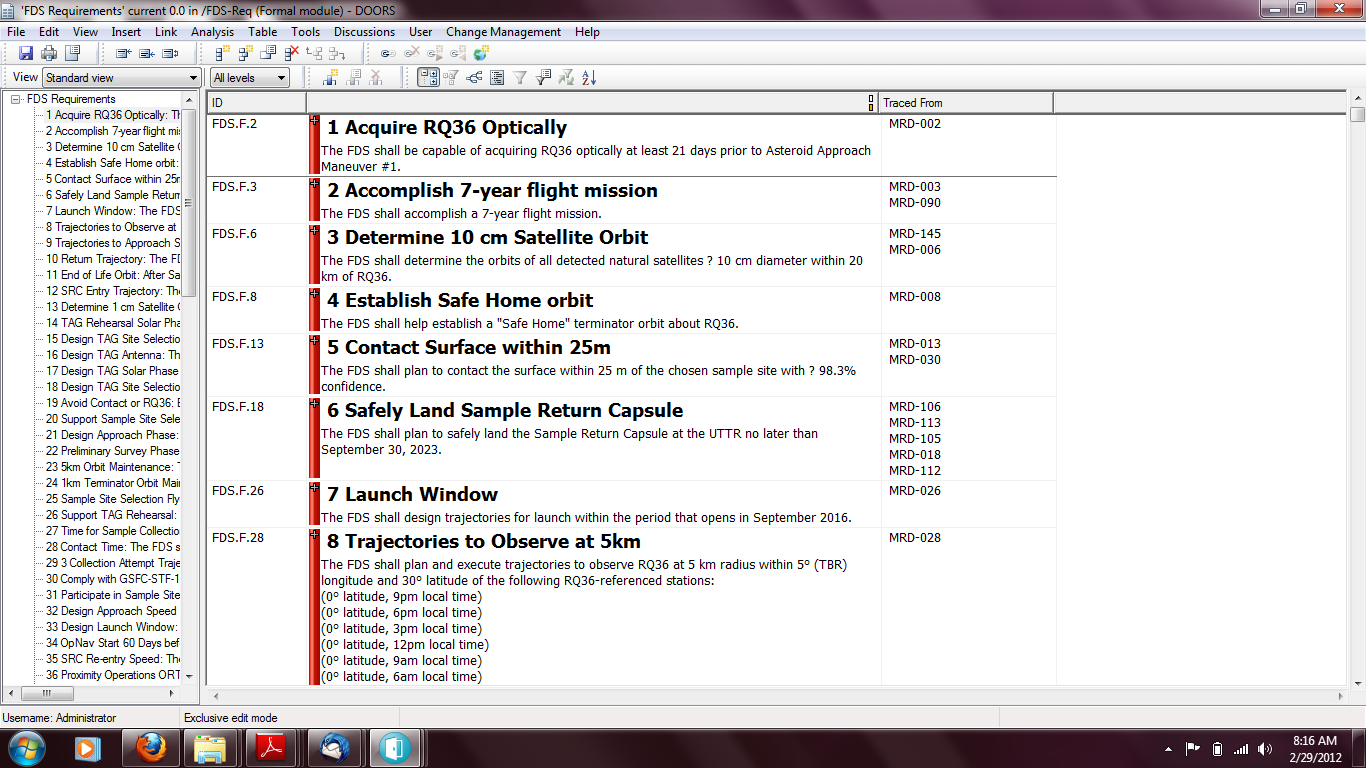 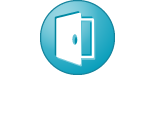 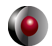 Requirements
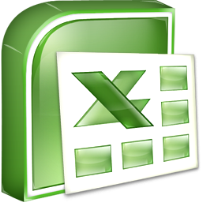 Requirements
Benefits of MBSE at the SPOC
Rapid retrieval of mission information for validation and verification purposes
Traceability  
Consistency of processes and activities with the established mission requirements
Aspirations
Continue learning more about CORE
Continue modeling the mission
Quantify the benefits of MBSE
Exploit the benefits
Have a successful mission!
Continue applying MBSE to future NASA missions
Acknowledgements
OSIRIS-REx Systems Engineering Team:
Dr. Roberto Furfaro
Daniel Wibben
John Kidd
Sara Balram
NASA Goddard Space Flight Center
Darryl D. Lakins, Systems Engineer, CORE expert
Thank you!
Gladys C. Amaya
gladysa@email.arizona.edu